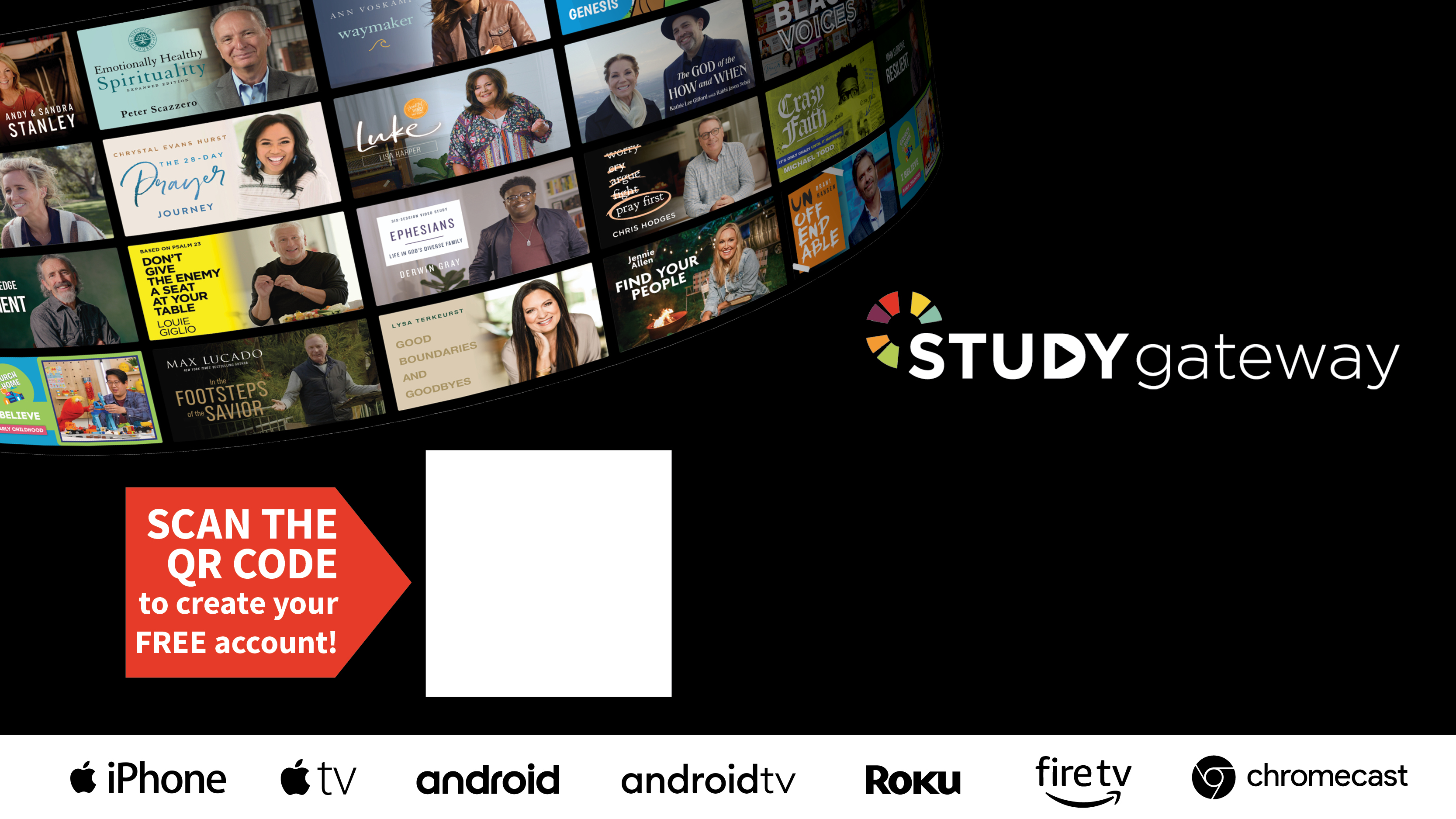 A GIFT FROM 
OUR CHURCH
Every person at our church is being given free access to Study Gateway, a library of Bible study videos for adults, youth, and kids—now streaming on your favorite device.
Place your QR Code here!